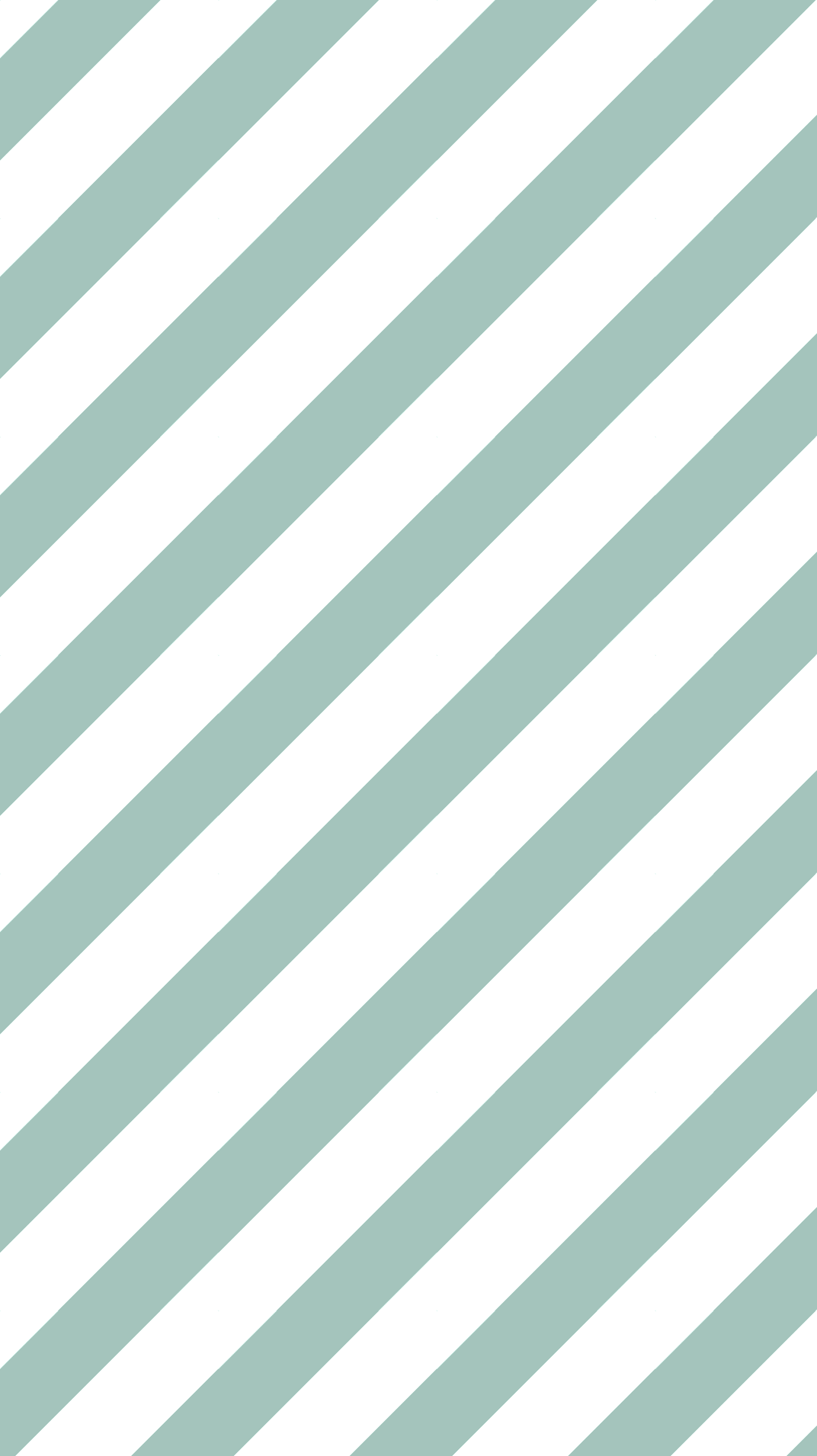 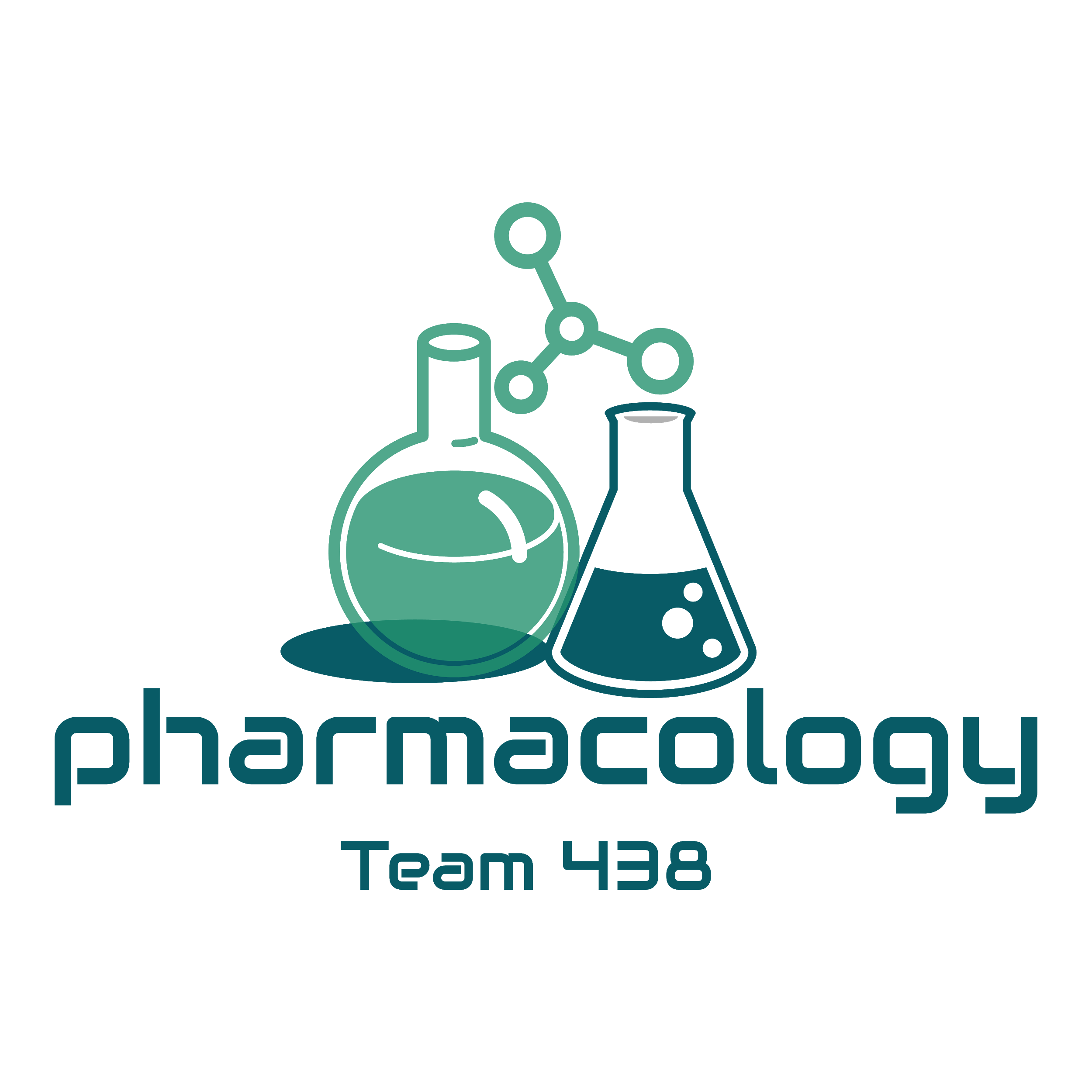 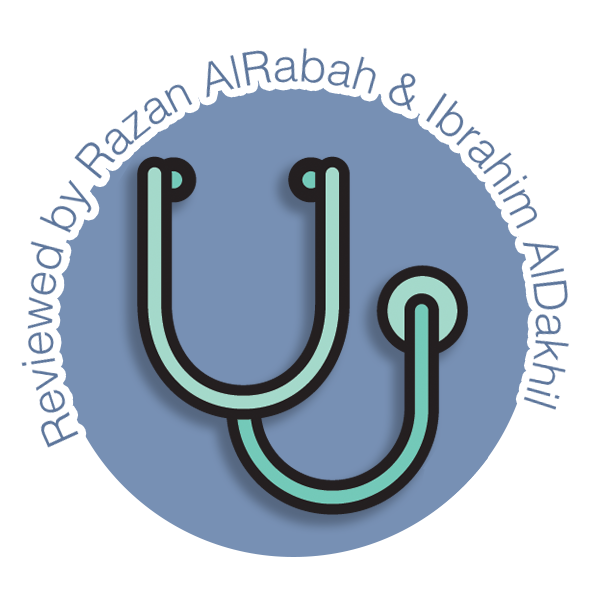 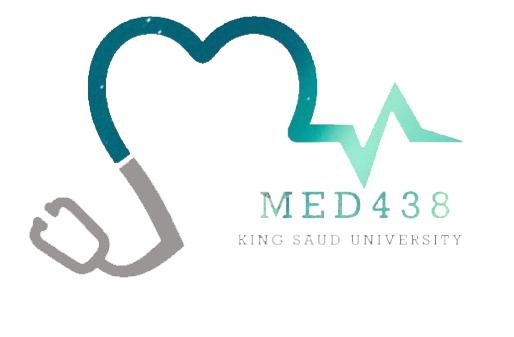 Editing File
Mnemonic File
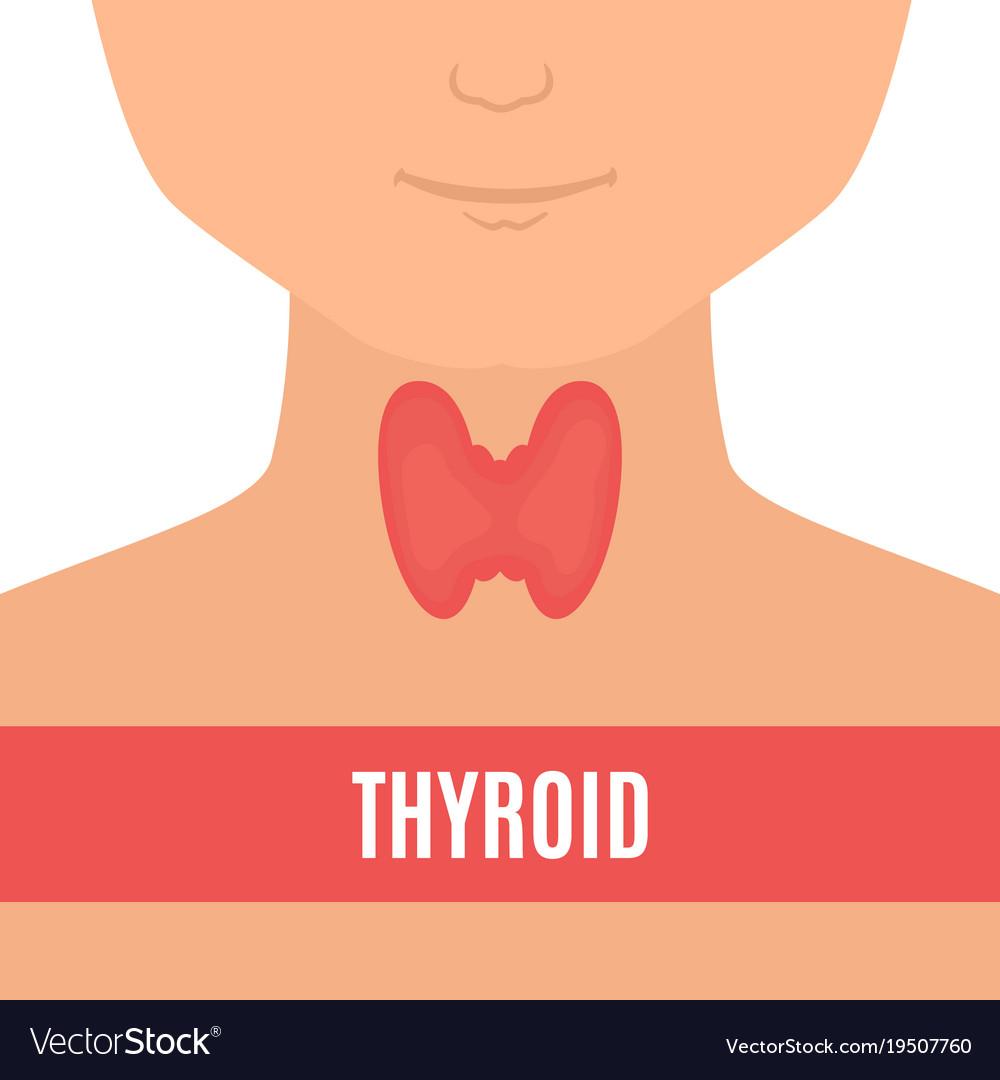 Endocrine Block
Pharmacology team 438
Management of Diabetic ketoacidosis and Hypoglycemia
Objectives:
By the end of the lecture , you should know:

Identify the different characters of diabetic ketoacidosis

Know the different lines of treatment for hyperglycemia, dehydration, electrolyte deficits and ketoacidosis

Recognize the characters of hypoglycemia and how it can be prevented.

Describe the different treatment of hypoglycemia

Be able to differentiate between hypoglycemia and hyperglycemia coma
Color index:
Black : Main content
Red : Important
Blue: Males’ slides only
Purple: Females’ slides only
Grey: Extra info or explanation
Green : Dr. notes
Diabetic Ketoacidosis “DKA”
It is a serious acute emergency situation that requires admission to hospital with a risk of death.
It develops as a result of insulin deficiency
It is a characteristic feature of type I diabetes but may occur with type II especially during stress.
In absence of insulin, many metabolic changes can occur:
Carbohydrates
Proteins
Fats
↑ Lipolysis & ketogenesis:
Fat breakdown to free fatty acids then to acetyl CoA that is converted to ketone bodies (Acetoacetic acid, β-hydroxybutyric acid and acetone)
↑ proteolysis thus providing amino acid as precursors for gluconeogenesis
↑ Glycogenolysis
↑Gluconeogenesis
Insulin deficiency lead to :
↑ glycogenolysis 
↑ gluconeogenesis,
↑ protein catabolism 
↑ Lipolysis
↑ Lipolysis
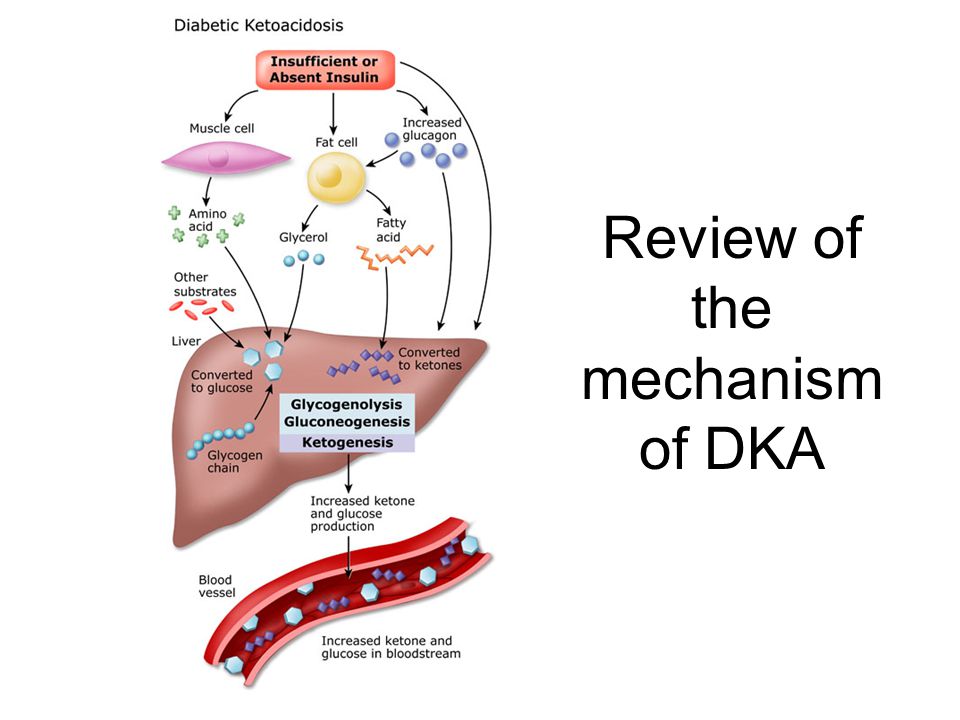 ↑ Free fatty acids
↑ Hyperglycemia
↑ Ketone bodies
glycosuria
Ketonemia + ketonuria
Osmotic diuresis
Dehydration
Acidosis
Hyperglycemia-induced glucosuria, osmotic diuresis & severe fluid loss
Fluid loss induces dehydration & electrolyte imbalance
Metabolic acidosis induces hyperventilation (Kussmaul Breathing)
Characters of diabetic ketoacidosis
6.  Polydipsia 
7.   Dehydration
8.   Electrolytes imbalance 
9.   Metabolic acidosis
10. Ketogenesis (ketonemia, ketonuria)
Hyperglycemia
Glucosuria
Osmotic diuresis
Polyuria
Thirst
1
2
3
4
5
6
Clinical symptoms for diabetic ketoacidosis
Tachycardia
Nausea, vomiting, abdominal pain
Classic features of hyperglycemia (thirst, polyuria)
Mental status changes
(confusion, coma)
Ketotic breath (fruity, with acetone smell)
Kussmaul–Kien respiration
(rapid & deep)
Diagnostic Criteria in diabetic ketoacidosis
Blood glucose level > 250 mg/dl
Arterial pH < 7.35
Serum bicarbonate level <15 mmol/L
- Ketonemia
- Ketonuria
Treatment of diabetic ketoacidosis 1
Adequate correction of:
Dehydration by: (fluid therapy)                        3.    Electrolyte deficit: (potassium therapy)
Hyperglycemia by: (insulin)                                4.    Ketoacidosis: (bicarbonate therapy)
Rehydration  (fluid therapy)
01
Restore blood volume and perfusion of tissues. 
Infusion of isotonic saline (0.9% sodium chloride) at a rate of  15–20 ml/kg/hour or lactated Ringer solution.
Insulin therapy (short acting insulin)
Regular insulin, should be administered by means of continuous I.V infusion in small doses through an infusion pump  (0.1 U/kg/h).
Subcutaneous absorption of insulin is reduced in DKA because of dehydration therefore, intravenous routes are preferable. 
Insulin stops lipolysis and promotes degradation of ketone bodies.
02
Potassium therapy
03
potassium replacement must be initiated, added to infusion fluid to correct serum potassium concentration (to fix hypokalemia which can be worsened by insulin therapy too)
Bicarbonate therapy
For correction of metabolic acidosis 
bicarbonate therapy should be used only if the arterial pH < 7.0 after  1 hour of hydration, (sodium bicarbonate should be administered every 2 hours until the pH is at least 7.0).
04
symptomatic treatment
Hypoglycemia
Blood sugar of less than 70 mg/dl is considered hypoglycemia.
Is a life threatening disorder that occurs when blood glucose level becomes < 50 mg/dl
One of the common side effects of insulin in treating type I diabetes.
1
2
– Overdose of insulin or oral hypoglycemic drugs (sulfonylureas - meglitinides)1
– Hypoglycemia can be an early manifestation of other serious disorders (sepsis, congenital heart disease, cerebral hemorrhage)
Causes of hypoglycemia
4
3
– Excessive physical exercise
– Missed or delayed meal
1
Characters of hypoglycemia
Neurological
Autonomic 2
- headache, visual disturbance, slurred speech, dizziness
- Tremors, mental confusion, convulsions 
- coma due to low glucose delivery to the brain
­ -↑sympathetic: tachycardia,
palpitation, sweating, anxiety, tremor.
- ↑parasympathetic: nausea, vomiting.
Precautions: 
Hypoglycemia can be prevented by:
Monitoring blood glucose level (blood sugar level should be checked routinely).
Patients should carry glucose tablets or hard candy to eat it if blood sugar gets too low.
2
Diabetic patient should wear a medical ID bracelet or carry a card.
3
- Patient should not skip meals or eat partial meals.
- Patient should eat extra carbohydrates if he will be more active than usual
4
Induced by insulin secretagogues only, and not insulin sensitizers (e.g. metformin, TZD)
If the patient is on beta-blockers he may not experience the typical adrenergic warning symptoms
Treatment of hypoglycemia
Comparison between Hypoglycemic and Hyperglycemic coma
Quiz
MCQ
1. A patient presented with nausea, vomiting and persistent thirst, he had fruity smelling breath, blood glucose level was 330 mg/dL and arterial PH was 6.7. What is the first management step? 

A.bicarbonate therapy         B. rehydration          C. antiemetic            D. admission for monitoring 

2. Which of the following used to correct the acidosis in diabetic ketoacidosis after hydration?

A.Potassium                              B. Insulin                    C. Glucagon                D. Bicarbonate 

3. Which of the following electrolyte deficiency happen in Diabetic ketoacidosis?

A.Calcium                                  B. Sulfate                 C. Uranium-235              D. Potassium

4. Which one of the following ADR caused by glucagon treatment for hypoglycemia?

A. hypothermia                 B. Hypercalcemia         C. Phlebitis                   D. Bradycardia 

5. A 58 years old male who fall down due to hypoglycemic coma. What is the treatment in this situation? 
A. By giving him orange juice. 
B. By giving him I.V regular Insulin.
C. By giving him I.M Glucagon. 
D. All of them.
SAQ
1- A 10 years old child came to ER with fruity breath, he was with hot and dry skin, his mother said that his child tend to be thirsty all the time. The biochemical investigation shows (Blood glucose level : 267 mg/dl, Arterial PH :6.9, dehydration with ketonuria).

Q1: What is the diagnosis?

Q2: Mention all the lines of treatment to manage this case (STEPWISE)


2- A 48 years old woman who lost consciousness  due to hypoglycemic coma.

Q3: What is the treatment to manage this case?

3- A 13 years old girl with tremors and headache, she is known case for DM1, you suspect hypoglycemia.

Q4: what is the management of this case?
MCQ
SAQ
Answers:
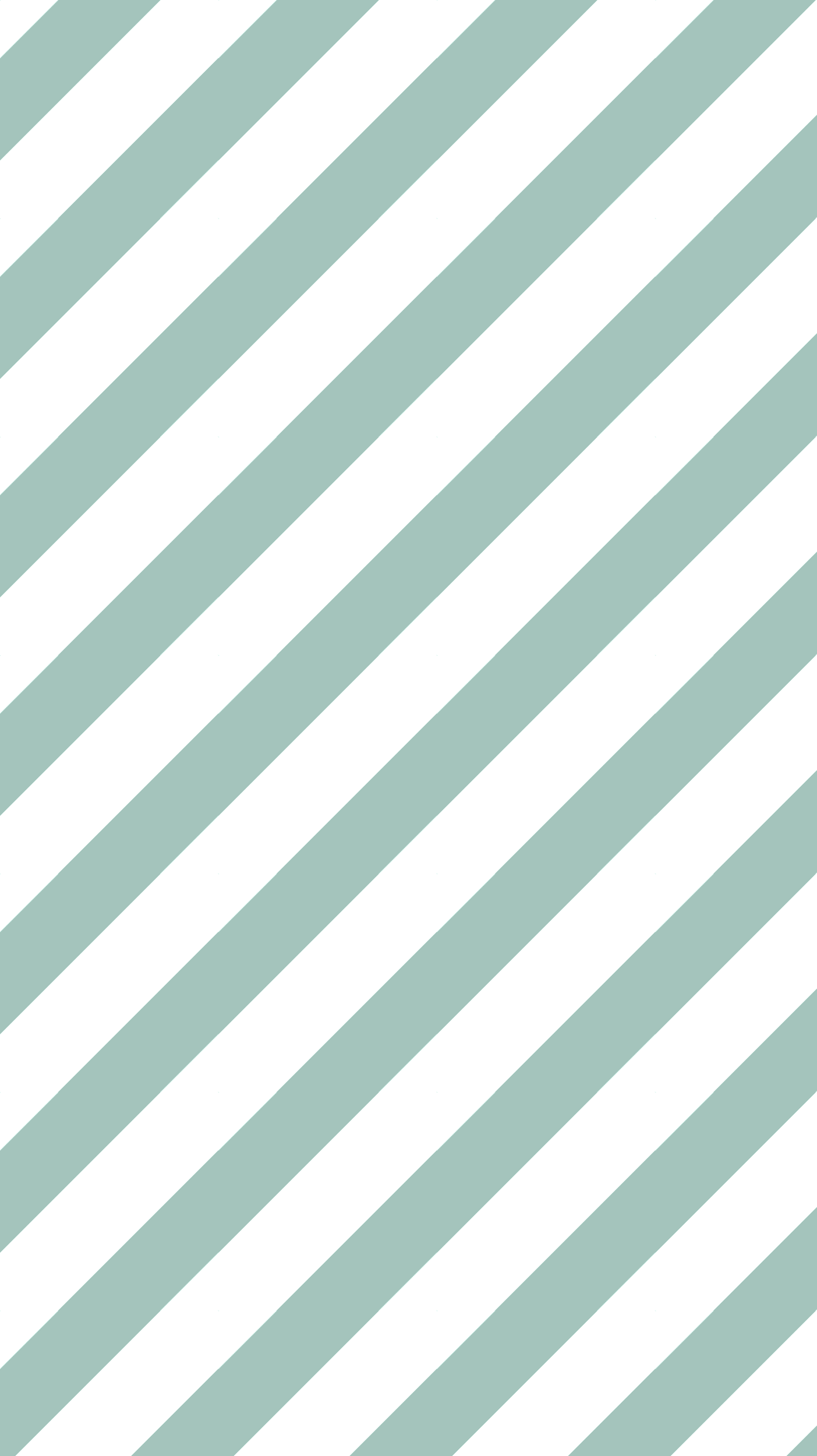 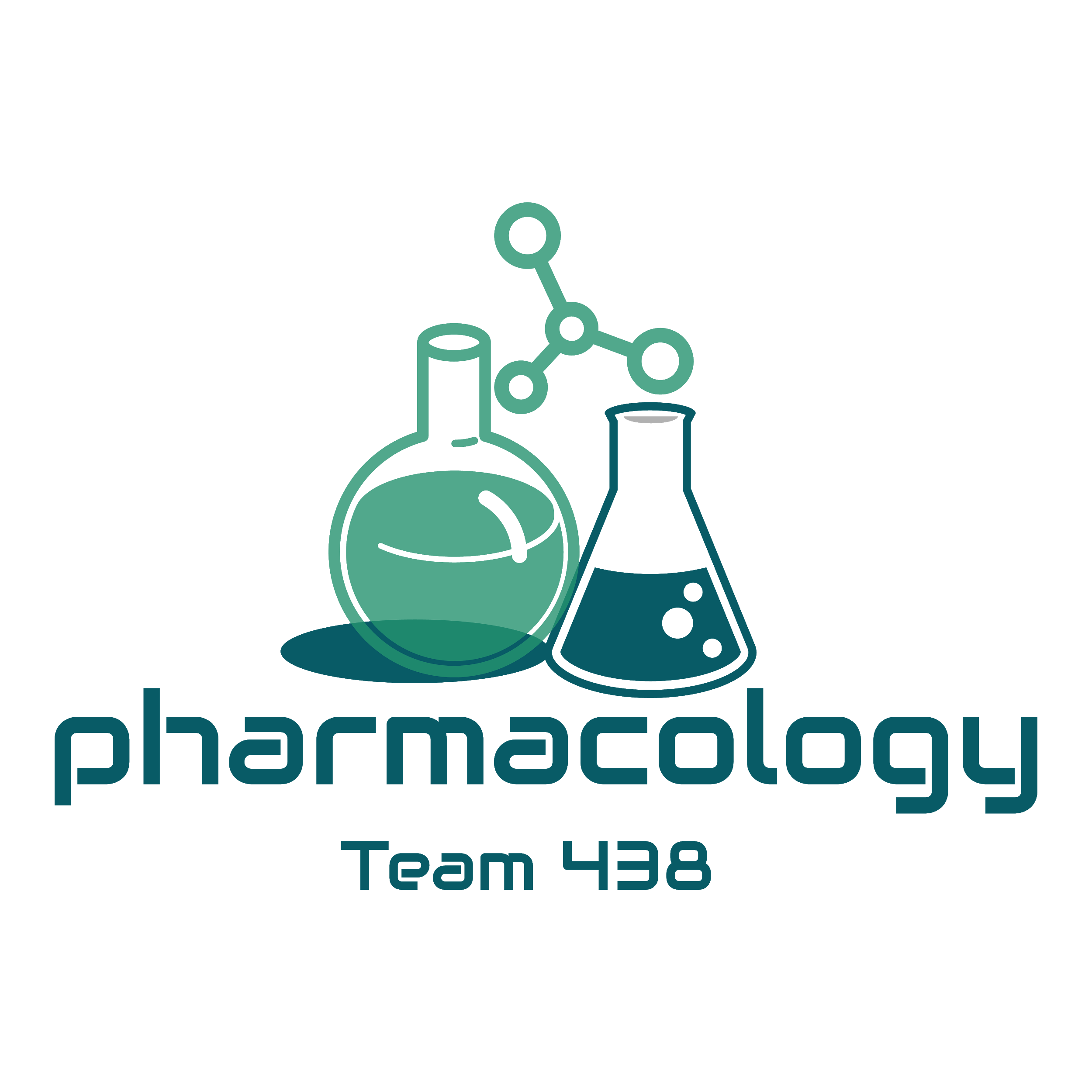 Thank you for all your love and support.

Good luck future doctors!
Team Leaders:


May Babaeer           Zyad Aldosari
This Magnificent Work was Done By:
Alwaleed Alsaleh
Mohaned Makkawi 
Hashem Bassam
Note writers
Nouf Alshammari
Quiz writers
Alwaleed alsaleh